Performance Optimization For XPS Documents
Feng Yuan
Principal Software Development Engineer
Microsoft Corporation
Key Takeaways
Raise awareness of XPS document performance issues
Demonstrate how to measure XPS documents
Demonstrate how to optimize XPS documents
Agenda
Performance issues with XPS documents
Metrics for XPS documents
XPS measuring tool
Optimizing XPS documents
FixedPage
Font
Image
Call To Action
XPS Document Life Cycle
Generation
Transmission
Archiving
Searching
Viewing
Printing
Discarding
Activities On XPS Document
Transmission
Zip container decoding
Stream decompression
Object model building
Document structure construction
Rendering
Conversion
Searching
Impact Of Non-Optimized XPS
Larger storage requirement
Larger network bandwidth requirement
Slower downloading
Slower viewing
Slower printing
Unable to view or print
Performance Measures
XPS document size
Loading time
Memory consumption
Rendering time
Searching time
Performance Metrics
Container:  Original size, compression, number of streams, order of streams, interleaving
Markup:  Number of elements, number of attributes, nesting of opacity, area of opacity, sharing of objects
Image:  Resolution, pixel format, file format, compression
Font:  Tables, glyphs
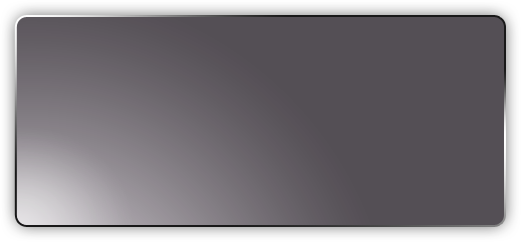 Required or
Recommended
Parts
Common Package Parts
Core Properties
Thumbnail
Optional
Parts
Signature
X509 Certificate
Signature Origin
Resources
Relationship
XPS Package Relationships
Fixed Document Sequence
Document Structure
Fixed Document
Thumbnail
FixedPage
Font
FixedPage
Resource Dictionary
XPS Package
Image
Measuring XPS:  XpsStat
FixedPage
Main contributor for long document
Compression ratio:  95%
500 elements for normal page
10K to million elements for complex page
Fonts
Main contributor for short document
Compression ratio:  40% to 90%
Larger document if not embeddable
Images
Contributing to all documents
Compression ratio:  0% to 5%
Implementing non-embeddable text
Choose right size, format, compression
Optimizing FixedPage
Use simple syntax
Solid Color Brush: Fill=“#FFFFFF”
Path: Data=“M0,0 h100v100h-100z”
Use less costly representation
Single color image à solid color
Same color gradient à solid color
Image with same rows/columns à single row/column
Remove non-visible elements
Empty path, glyph elements
Opacity=0, totally clipped, out of bound, totally covered
Optimizing FixedPage
Remove default value/redundancy
Opacity, BidiLevel, TileMode, StyleSimulation, IsSideways
Clipping larger than elements, same as paper bounds
Canvas with single child, no attributes
Glyphs.Indices optional for simple mapping and layout
Remove redundant paths/points in path geometry
Reuse elements and attributes
Resource and remote resource dictionary
Brushes, MatrixTransform, Path, Glyphs, Canvas
Use RenderTransform to create more reusable parts
Optimizing FixedPage
Remove default value/redundancy
Opacity, BidiLevel, TileMode, StyleSimulation, IsSideways
Clipping larger than elements, same as paper bounds
Canvas with single child, no attributes
Glyphs.Indices optional for simple mapping and layout
Remove redundant paths/points in path geometry
Reuse elements and attributes
Resource and remote resource dictionary
Brushes, MatrixTransform, Path, Glyphs, Canvas
Use RenderTransform to create more reusable parts
Optimizing FixedPage
Merge Glyphs/Path elements
Merge same size/font glyphs on the same line
Merge simple paths with the same stroking/filling
Merge tiled images
Replace simulated gradient fill with real gradient
More complex optimization
Brush algebra:  (red, 0.5) * (red, 0.5) = (red, 0.75)
opacity1 * (rgb, opacity2) = (rgb, opacity1 * opacity2)
Selective rasterization
VisualBrush for hatching, stencils
Sample:  Markup Optimization
<FixedPage.Resources> <ResourceDictionary>
    <RadialGradientBrush x:Key="black" Center="0.5,0.5" 
        RadiusX="0.5" RadiusY="0.5" GradientOrigin="0.2,0.2">
       <RadialGradientBrush.GradientStops>
         <GradientStop Color="#ff505050" Offset="0" />
         <GradientStop Color="#e0080808" Offset="1" />
       </RadialGradientBrush.GradientStops>
      </RadialGradientBrush>
    <PathGeometry x:Key="circle"  
        Figures="M0,-0.5 A0.5,0.5 0 1 1 0,0.5 A0.5,0.5 0 1 1 0,-0.5" />
    <PathGeometry x:Key="grid33" 
        Figures="m0,0h2 M0,1h2 M0,2h2 M0,0v2 M1,0v2 M2,0v2" />
</ResourceDictionary> </FixedPage.Resources>

<Canvas RenderTransform="48, 0, 0, 48, 48, 48">
  <Path Data="m0.5,0.5 h3 v3 h-3z" Fill="#E0C000" />
  <Path Data="{StaticResource grid33}" Stroke="#000000“
      StrokeThickness="0.03" RenderTransform="1, 0, 0, 1, 1, 1"/>
  <Path Data="{StaticResource circle}" Fill="{StaticResource black}“
      RenderTransform="0.9, 0, 0, 0.9, 1, 1"/>
</Canvas>
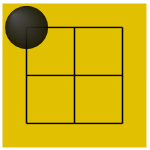 Optimizing Fonts
Subset fonts, preferably per document
Remove/replace barely used fonts
Substitute fonts when not embeddable
Share glyph bitmaps/outlines
Font tables of limited usage
GSUB, GPOS, kern
EBDT, hdmx, vdmx
Consider rearrange glyph indices
Sample:  Font Optimization
Vista, simkai.ttf, 28,562 glyphs, 11 mb
Subset with围棋, 183k, 55k compressed
hmtx 58k, loca 57k, vmtx 57k, glyf 690b
Convert to path geometry: 1148b+1260b
<PathGeometry x:Key="wood“ Figures="M173,-311 q23,-5 35,-5 12,0 19,7 7,7 -6,12 -13,5 -48,12 l0,70 30,2 46,11 17,8 12,23 -4,15 -17,11 -13,-5 -41,-33 0,70 -3,128 -2,57 -10,92 -8,35 -21,8 -13,-27 -6,-58 7,-32 12,-72 5,-40 5,-122 -31,56 -56,87 -24,30 -56,53 -31,22 -3,-9 28,-32 58,-84 31,-52 45,-98 l-49,9 q-22,2 -42,-8 -19,-11 13,-14 33,-4 90,-16 0,-49 -2,-85 -1,-36 -14,-55 -13,-19 21,-8 34,10 27,30 -7,20 -9,114 z" />

<Path Data="{StaticResource wood}" Fill="#C00000FF" RenderTransform=“5 0 0 5 2000 2800" />
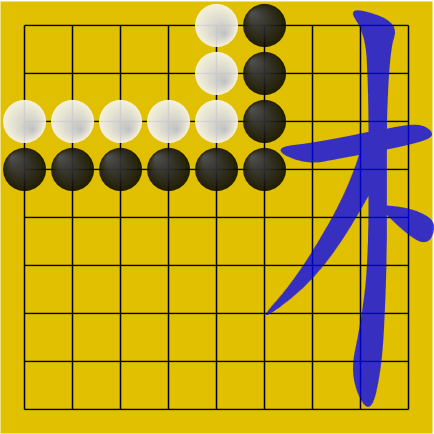 Optimizing Images
Share duplicated images (crc32)
Stitch banded images
Single color/same row/same column image
Pick the right size, trim image
Pick the right color depth
Pick the right image format
Adjust compression
OpacityMask merge with brush, remove rgb
Sample:  Image Optimization
<Path Data="M 15.6,91.56 L 199.8,91.56 L 199.8,186 L 15.6,186 Z"
  Clip="M 0,0 L 720,0 L 720,540 L 0,540 Z ">
   <Path.OpacityMask>
    <ImageBrush ImageSource=“image_3.png"
    Viewbox="0,0,512,262" TileMode="None" ViewboxUnits="Absolute"
    ViewportUnits="Absolute" Viewport="0,0,1,1">
     <ImageBrush.Transform>
      <MatrixTransform Matrix="184.2,0,0,94.44,15.6,91.56"/>
     </ImageBrush.Transform>
    </ImageBrush>
   </Path.OpacityMask>
   <Path.Fill>
    <ImageBrush ImageSource=“image_4.png"
    Viewbox="0,0,512,262" TileMode="None" ViewboxUnits="Absolute"
    ViewportUnits="Absolute" Viewport="0,0,1,1">
     <ImageBrush.Transform>
      <MatrixTransform Matrix="184.2,0,0,94.44,15.6,91.56"/>
     </ImageBrush.Transform>
    </ImageBrush>
   </Path.Fill>
  </Path>
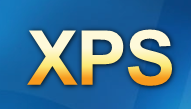 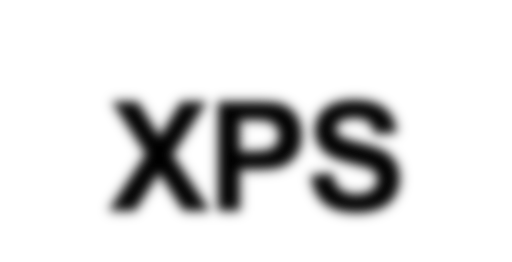 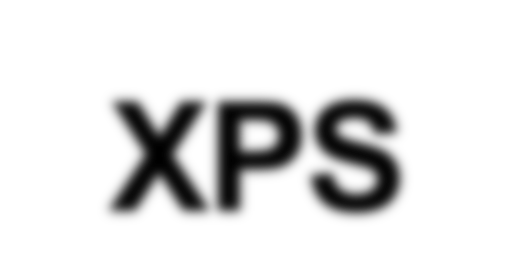 Sample:  Image (512 x 262)
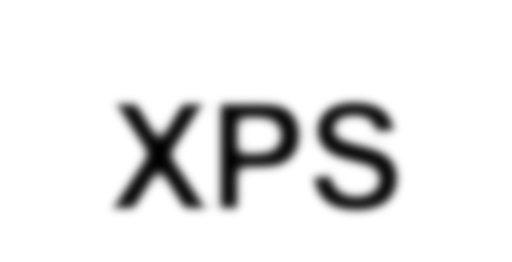 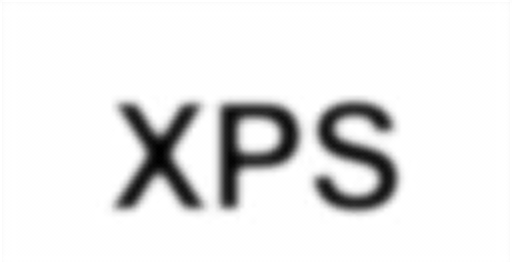 <Path Data="m0,0h1v1h-1z" RenderTransform="184.2,0,0,94.44,15.6,91.56">
   <Path.Fill> <ImageBrush ImageSource="merge256.png" 
           Viewbox="0,0,512,262" ViewboxUnits="Absolute“
           ViewportUnits="Absolute" Viewport="0,0,1,1" />
   </Path.Fill> </Path>
Call To Action
Read OPC/XPS specifications
Measure current XPS documents
Experiment with alternatives
Design/implement better XPS generation
Design/implement XPS optimization
Additional Resources
XPS Related Web Resources
Specification, white papers, download: http://www.microsoft.com/xps 
Blog: http://blogs.msdn.com/xps
Forum: http://forums.microsoft.com/msdn/showforum.aspx?forumid=126
Related Sessions
CLN-T370	XPSDrv: Best Practices using Print Verifier
CLN-C369	Print Verifier and XPSDrv Development Best Practices
CLN-C372	XPS Document Optimization and Best Practices
Technical Support
xpsinfo @ microsoft.com
prninfo @ microsoft.com
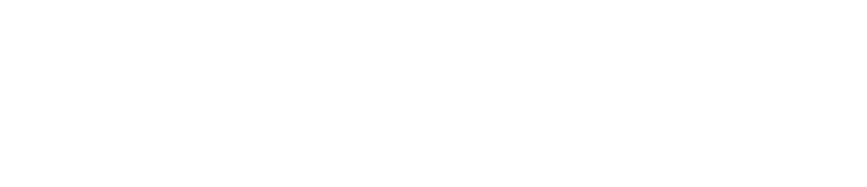 © 2007 Microsoft Corporation. All rights reserved. Microsoft, Windows, Windows Vista and other product names are or may be registered trademarks and/or trademarks in the U.S. and/or other countries.
The information herein is for informational purposes only and represents the current view of Microsoft Corporation as of the date of this presentation.  Because Microsoft must respond to changing market conditions, it should not be interpreted to be a commitment on the part of Microsoft, and Microsoft cannot guarantee the accuracy of any information provided after the date of this presentation.  MICROSOFT MAKES NO WARRANTIES, EXPRESS, IMPLIED OR STATUTORY, AS TO THE INFORMATION IN THIS PRESENTATION.